МБОУ Лицей №73 «Лицей информационных систем и технологий»
Устройство идентификации и контроля доступа учащихся образовательных учреждений.
Работу выполнил:
Шмаранов  Алексей
Научный руководитель:
учитель технологии
Пеганов Станислав Юрьевич
НАЗНАЧЕНИЕ УСТРОЙСТВА
Пропуск учащихся в учебные заведения, используя собственное лицо. 
Это позволит решить следующие основные задачи:
1. Однозначно идентифицировать личность учащегося.
2. Исключить потерю пропусков и тем самым экономию денежных средств.
3. Уменьшить скученность детей во время массового прихода в школу. 
4. Автоматический учет посещаемости учащихся.
5. Автоматическое оповещение родителей об отсутствии ребенка в образовательном учреждении.
ФУНКЦИОНАЛЬНАЯ СХЕМА УСТРОЙСТВА
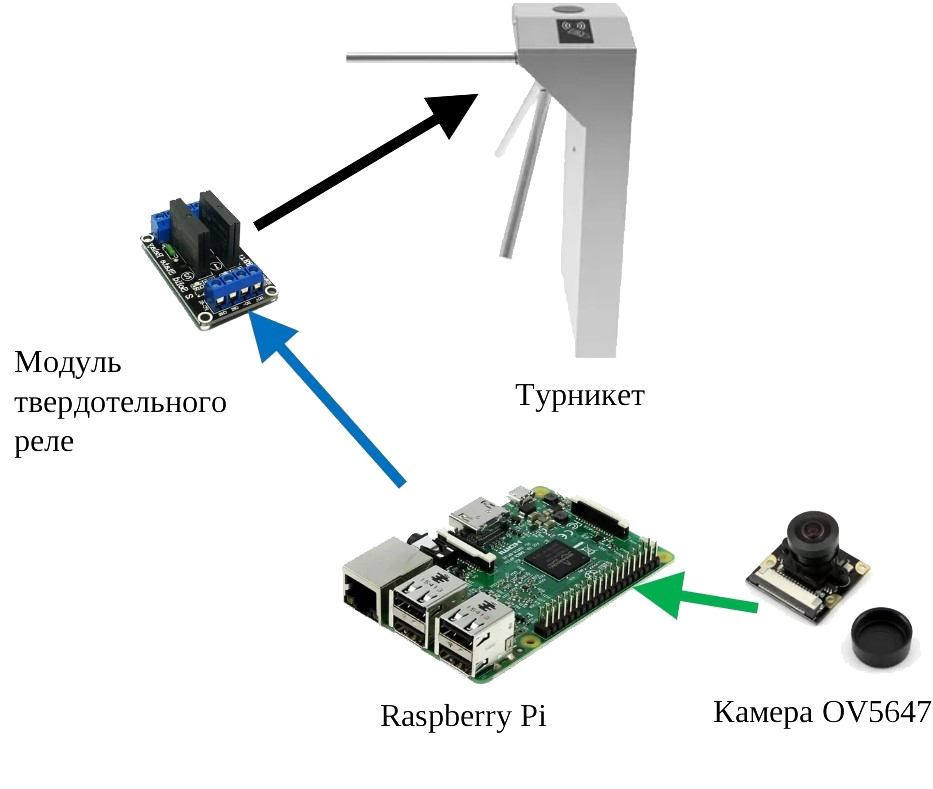 АЛГОРИТМ РАБОТЫ УСТРОЙСТВА
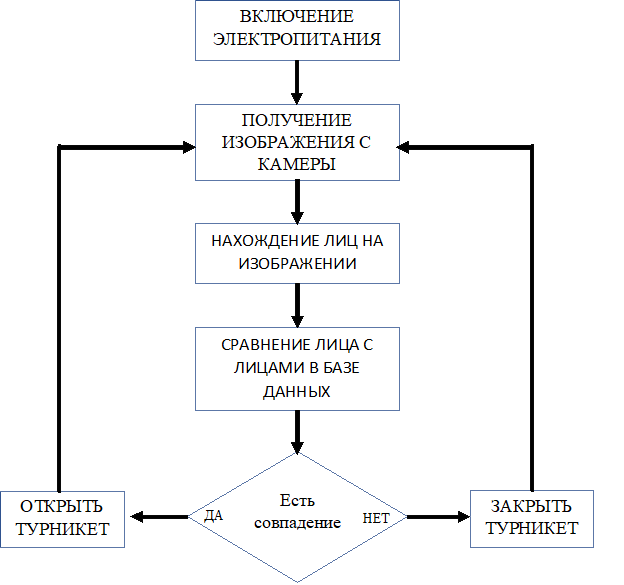 ТЕСТИРОВАНИЕ УСТРОЙСТВА
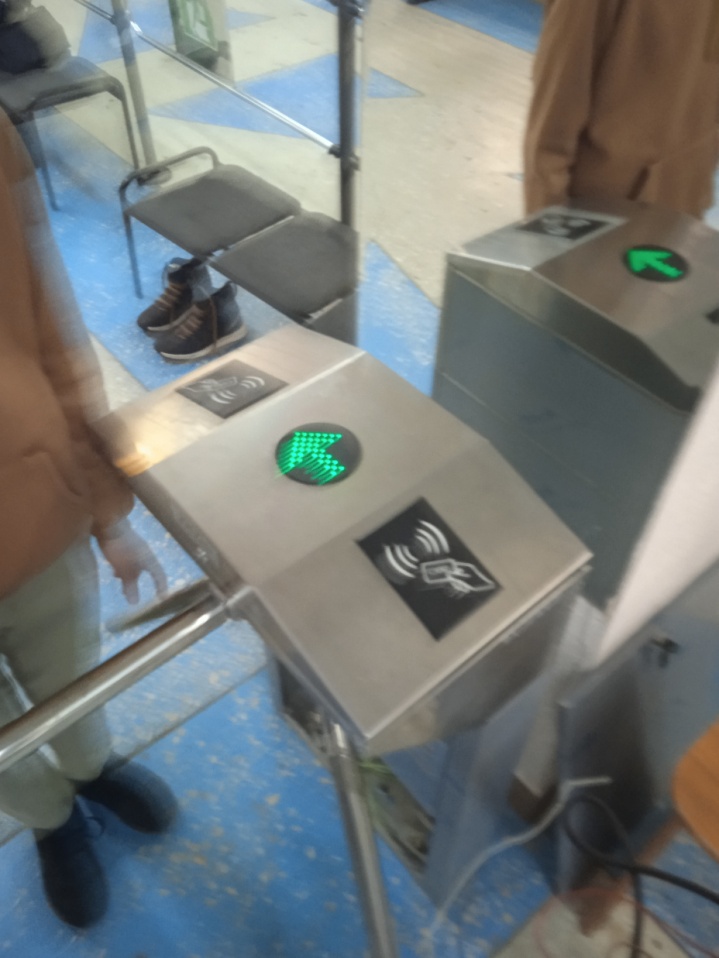 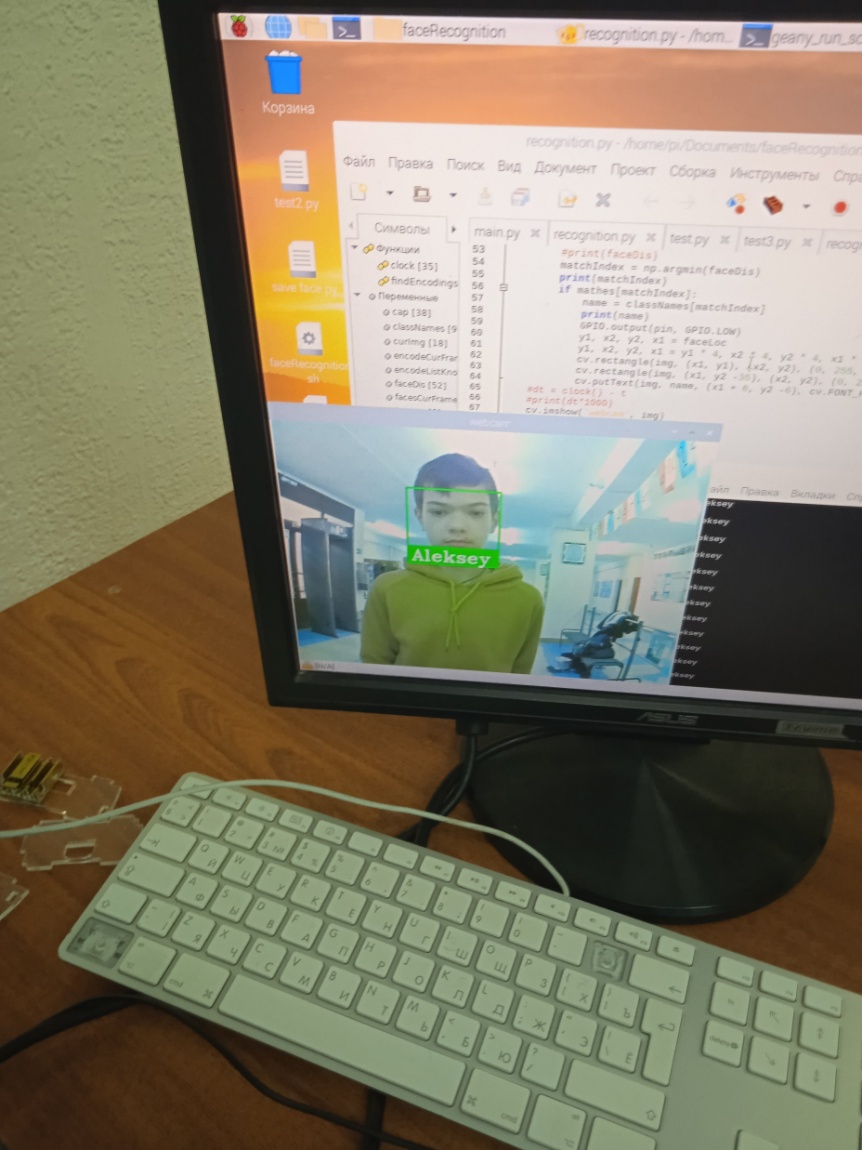 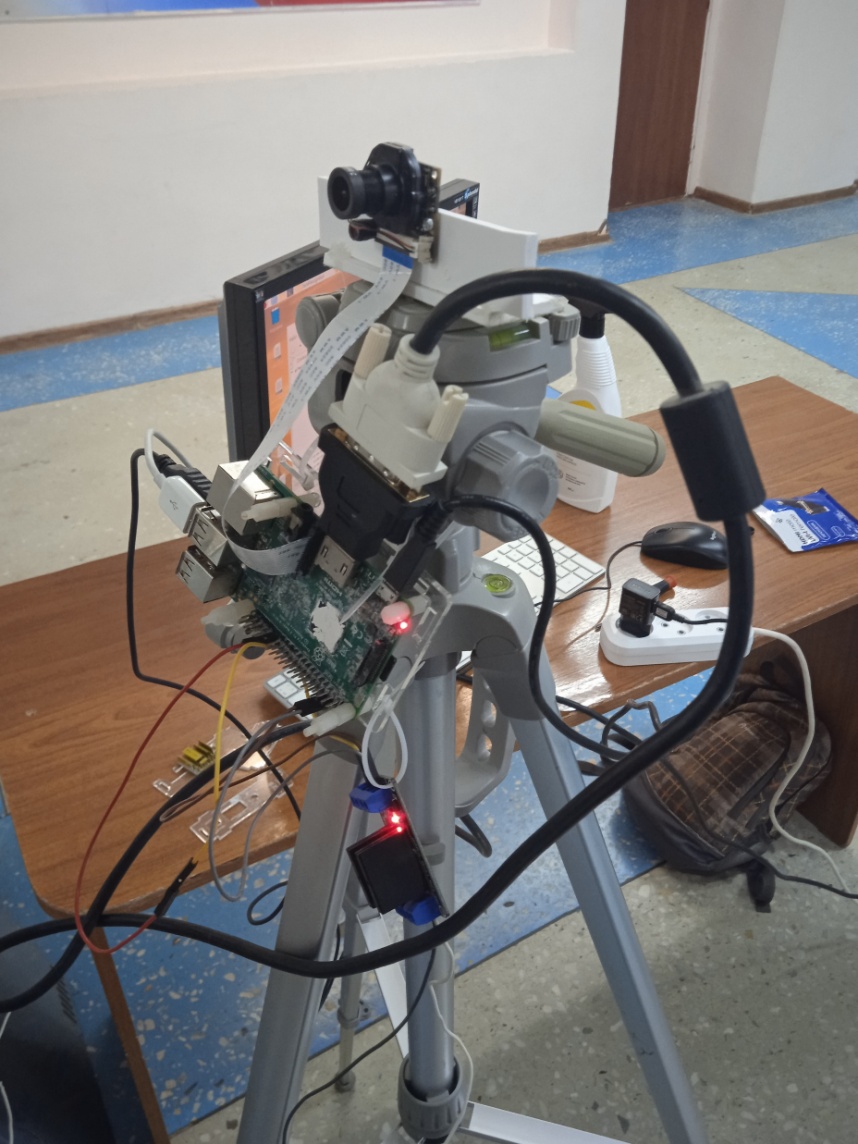